SCNV
19 December 2024
2025-01-15
Sidfot
1
Dagordning
Inledning 
Genomgång av dagordningen
Föregående minnesanteckningar 
Rapporter  
Rapporter från nationell- och regional nivå 
Dialog: Regionalt stöd från RSS i omställning SoL 
Information: Hemsjukvårdsavtal 
Information: Serviceavtal 
Information/dialog: LPO/nomineringar 
Beslut : Nomineringar  
LAG självskadebeteende 
LAG Undernäring 
SPAK 
Arbetsgrupp, framtagande av dokument av hanterings- och kostnadsansvar av förbrukningsartiklar till enskild patient
SCHNV mötesstruktur 2025
Ordförande 2025
Övriga frågor
2025-01-15
Sidfot
2
4. Rapporter & delgivningar
Information och återkoppling från SKR:s nationella socialchefsnätverk
5-6 december SKR
SKR nationellt socialchefsnätverkDag 1, 5 december
Vårdavgifter för SIS, kraftig ökning av priser, beslut inte fattat än men prel ökar kostnaderna med 12 resp. 15 %, LVU och LVM.
HVB-hem, en nationell kunskapsbank, ngn form av lista på alla hem och lediga platser. SKR utreder vidare.
Aktivitetskrav inom försörjningsstöd, handläggning och krav, bedömning.
Äldreomsorgslyftet, förslag att fortsätta, önskas långsiktigt 10 års satsning, flexibelt, göras om till omsorgslyft för att involvera funktionshinderområdet bl. a
Språkkrav, förslag att träda i kraft 1 jan -26, tillsyn av IVO för att se att arbetsgivaren leder upp till kraven. Kommer bara gälla äldreomsorgen.
Socionomexamen, utredning pågår, utredning ka redovisas 28 februari -25, i förslagen finns specialistutbildning, kvalificerade karriärtjänster och statlig finansiering behövs det också för att möjliggöra att socionomer går specialistutbildning?
Aktuellt från socialstyrelsen – fokusområden, Nya SoL, tidigt stöd till familjer, särskilt fokus på brott, ökad kunskap om våld i nära relationer, kompetensförsörjning i äldreomsorgen, hjälp till Ukraina.
Dag 2, 6 december
Placerade barn – workshop med skolchefer, förslag att sprida SAMS som en del i ett mer systematiskt likartat arbete runt dessa barn.
Nära vård - Hur förändrar man komplexa system? Bedömt att det kommer ta 10 år av utredare, hela omställningen. Läs och lyssna, näravårdpodden , webbsändning och rapport hur det går med omställningen. Medel kommer gå att rekvirera, beslut troligt 19 december
Nära vård och nya Sol, hur hänger det ihop? Lyssna på Avsnitt 200! - Välfärdsomställning - socialtjänst och Nära vård - Näravårdpodden - en podcast från SKR | Lyssna här | Poddtoppen.se
Stärkt medicinsk kompetens i KHoS – Utredningen gått ut på remiss ska vara inlämnat 12 mars och huvudförslagen är;  Läkarmedverkan bör stärkas inom befintliga strukturer. 4 förslag läkare och 5 förslag kompetensförsörjning
Verksamhetssystem för socialtjänsten –Ett nationellt system? Nuläge, omvärldsbild och diskussion. Vi skulle vinna på en gemensam standard, tid och resurser går åt i att bygga för varje kommun idag, skulle kunna skapa gemensamma processer. 
SKRs nationella brukarundersökningar – Förslaget är vartannat år men kan genomföras lokalt varje år om kommunen vill. Frigör tiden för att bättre hinna använda resultaten och koppla till övrigt kvalitetsarbete.
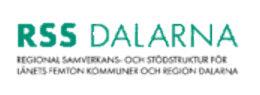 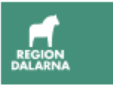 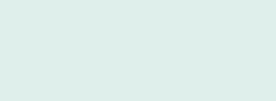 Äldreomsorgen
På gång från regeringen
I budgetpropositionen 
 Stärkt stöd till anhöriga – bla. portal för anhöriglinjer 
 Fast omsorgskontakt i särskilt boende – 1 juli 2026
 Fortsatt stöd till utveckling av digitala arbetssätt och välfärdsteknik 
Stärkt kunskapsstyrning för äldreomsorgen
Utredningar 
 Anhörigutredningen- remitterad
Stärkt medicinskt kompetensen i kommunal Hälso sjukvård - betänkandet avlämnat 
Språkkrav för personal i äldreomsorgen
Satsning på kunskapsstyrningen – äldreomsorg
100 miljoner årligen 2025-2027 till RSS
Äldre och demens – Oklart HUR
Ingen överenskommelse med SKR 
Socialstyrelsen kommer ansvar för fördelningen 
Hur och när?  Arbete pågår på Socialdepartementet
Jämställd socialtjänst – delta i workshopserie
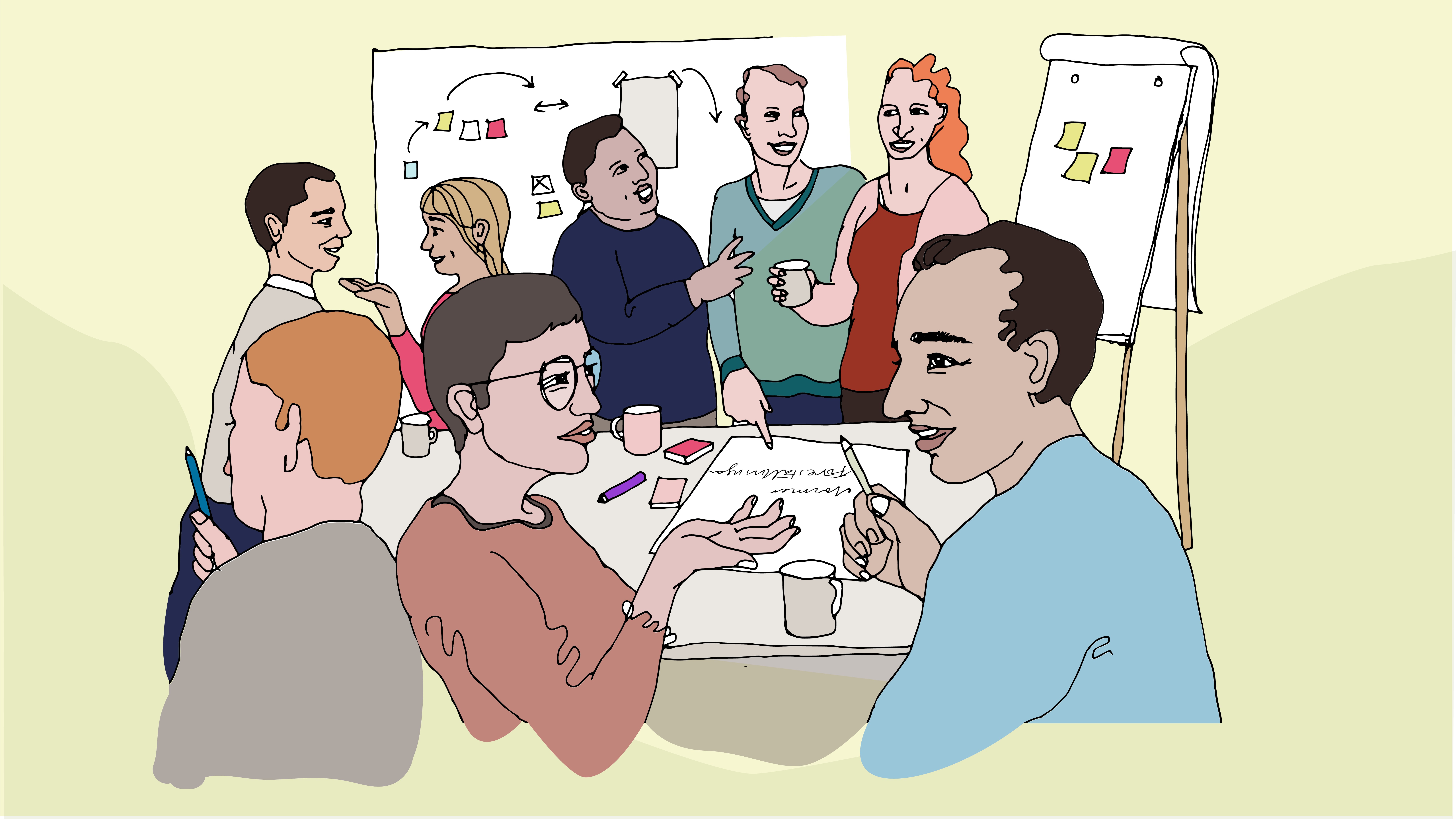 Fem fördjupande workshops under 2025
Vill du få konkreta verktyg att jobba med jämställdhet, öka kunskapen och dela erfarenheter med andra? 
Kostnadsfritt
Anmäl dig här
Datum
Målgrupper
Digitalt kl.9-12
23 januari
13 mars
29 april 
17 juni
9 september
Chef
Förtroendevald
Verksamhetsutvecklare/strateg
Projektledare/samordnare för nya socialtjänstlagen
Utvecklingsledare inom RSS (regionala samverkans- och stödstrukturer
Regionalt stöd i omställningen Nya SoL
Föredragande: Caroline Mörk, utvecklingsledare RSS
2025-01-15
13
RSS kartläggning av lokala behov av regionalt stöd i omställningsarbetet
Processen ”kartläggning av socialtjänstens insatser”-  våren 2024 
- Fem workshops i det regionala nätverken samt ytterligare en fördjupande heldags workshop tillsammans
Dialog och workshop i SCHNV och VFR- våren 2024
Länsdialog Nya SoL- hösten 2024
2025-01-15
Sidfot
14
Vägval om regionalt stöd Nya SoL- RSS
Vägval 1
Inom ramen för befintliga resurser RSS
-Bevakning av omställningsarbetet nationell nivå
-Digitalt dialog forum 1 gång/månad riktat till nyckelpersoner
Vägval 2
RSS regionala stöd Nya SoL-med resursförstärkning
-Navet i omställningen regional nivå
-Utvecklat processtöd inom flera områden i omställningen
-Stödja samverkan
-Uppföljande länsdialoger/workshops
2025-01-15
Sidfot
15
Vägval 1
Regionalt stöd
-Bevakning av omställningsarbetet nationell nivå
-Digitalt dialog forum 1 gång/månad riktat till nyckelpersoner
Finansiering:
Inom ramen för befintliga resurser RSS
2025-01-15
Sidfot
16
Vägval 2
Regionalt stöd
-Navet i omställningen
-Utvecklat processtöd inom flera områden i omställningen
-Stödja samverkan
-Uppföljande länsdialoger/workshop
Finansiering:
I första hand: 
-om RSS tilldelas riktade statliga medel för omställningsarbetet i kommande överenskommelse Nya SoL 
I andra hand: Kommungemensam finansiering utifrån befolkningsmängd.
2025-01-15
Sidfot
17
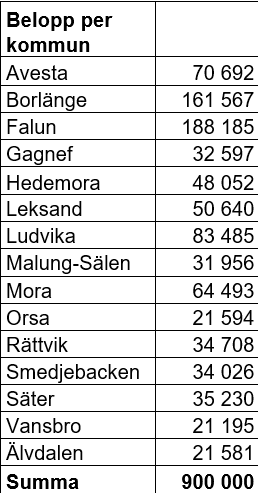 Fördelningsnyckel-kommungemensam finansiering av resurs RSS
2025-01-15
Sidfot
18
2025-01-15
Sidfot
19
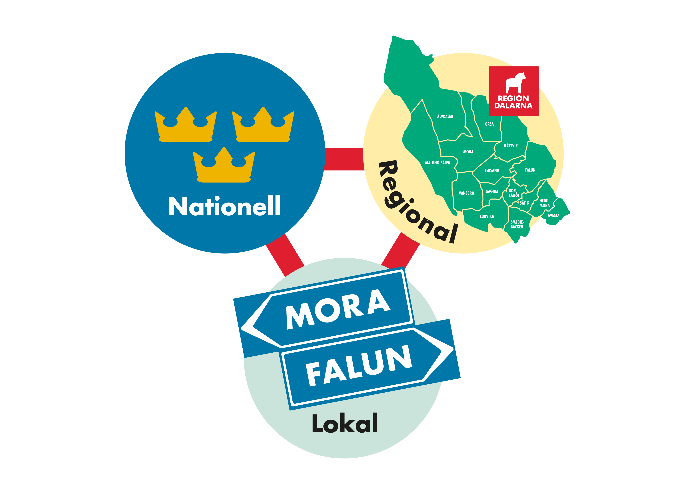 Omställningsarbete på olika nivåer
2025-01-15
Sidfot
20
[Speaker Notes: Nationell, regional och lokal nivå.]
Omställningsarbete på olika nivåer
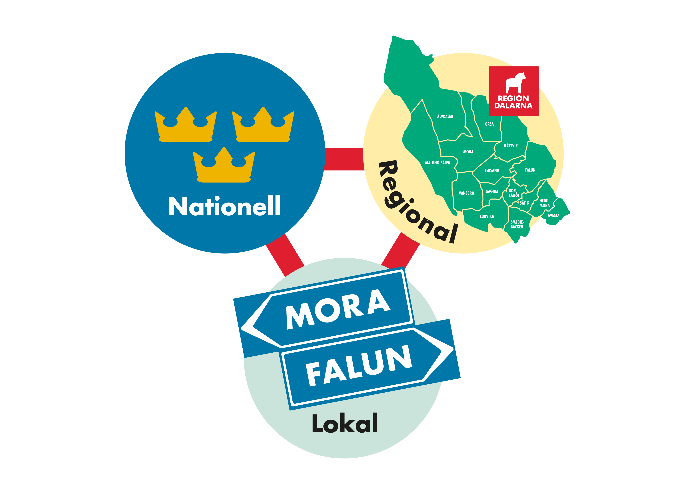 Generella Övergripande riktlinjer och mål för omställningsarbetet 
Lagstiftning och riktlinjer som ger en ram för socialtjänstens arbete på alla nivåer​​​
Vägledning och utveckling av kunskapsstöd till kommunerna för att säkerställa att insatserna är kunskapsbaserade och likvärdiga i hela landet.
Arenor för erfarenhetsutbyte och informationsspridning, samverkanswebb, nätverk, dialogforum
RSS Dalarna
Stödja implementeringen av nationella riktlinjer, ny kunskap och metoder, samt främja dialogen med nationella aktörer.
Främja samverkan mellan kommuner för att säkerställa en jämlik socialtjänst där kunskapsutveckling sker kontinuerligt.
Stödja socialtjänstens kunskapsutveckling  YR, andra kunskapshöjande insatser och samverkan med SUD/Högskolan Dalarna 
Stödja verksamhetsutveckling  lokalt, regionalt processtöd och analysstöd.
Främja lokal anpassning av nationella mål, där varje län tar hänsyn till sina specifika behov och resurser .
Regionala behov av trender och mönster- regionala prioriteringar av lokala behov med riktat stöd, bygger ett anpassat regionalt stöd utifrån det.
Sammanfattningsvis fungerar den regionala nivån som en bro mellan nationella direktiv och lokal nivå, där de stödjer kommunerna i att integrera nya 
kunskaper och metoder i det dagliga socialtjänstarbetet
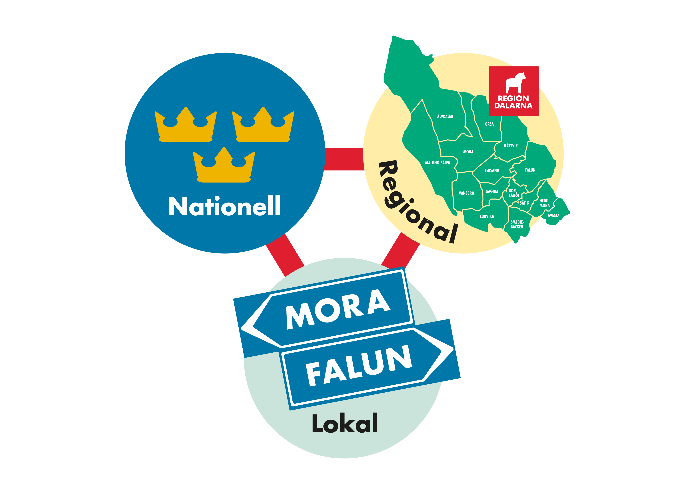 Omställningsarbete på alla nivåer i den egna kommunen och i dess verksamheter 
Genomföra omställningsarbetet i den egna organisationen och i dess verksamheter
Göra lokala behovsanalyser och prioriteringar i genomförandet
Implementering av nya andra arbetssätt och metodstöd
Systematiskt utvärdera och följa upp
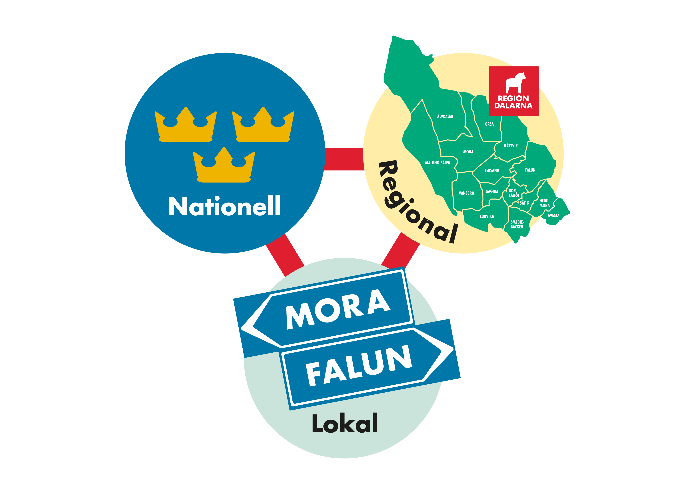 2025-01-15
Sidfot
21
RSS grunduppdrag
-Hur hänger RSS grunduppdrag ihop med de lokala behov av regionalt stöd som framkommit?
2025-01-15
Sidfot
22
Nivåer RSS ska verka på
Välfärdsrådet
Länschefsnätverk
Strategisknivå
Fokuserar på långsiktiga mål och organisationens övergripande riktning
Socialchefsnätverk
IFO chefsnätverk
HSL chefs
nätverk
LSS/SoL Nätverk
Skolchefer
Taktisknivå
Översätter strategiska mål till mer konkreta planer och beslut. Implementerar strategier genom att planera och fördela resurser på medellång sikt, utan att gå ner i den operativa detaljstyrningen.
MAS/MAR
SUD/RSS verksamhets-utvecklar nätverk
Dialogforum Nya SoL
LPO
Operativnivå
Fokuserar på det dagliga arbetet och genomförandet av konkreta uppgifter. Här handlar det om att utföra aktiviteter och följa de planer som tagits fram på den taktiska nivån, vilket innebär att man arbetar direkt med praktiska åtgärder för att uppnå kortsiktiga mål.
Verksamhetsnivå, kommunnivå
Hur hänger RSS grunduppdrag ihop med det behov av regionalt stöd som framkommit?
RSS grunduppdrag
Stödja samverkan mellan länets kommuner och mellan länets kommuner och den näraliggande hälso- och sjukvården
Stödja Socialtjänstens kunskapsutveckling
Stödja 
Socialtjänstens verksamhetsutveckling
Erbjuda stöd i olika processer så som implementering, systematiskt uppföljning och analys, metodstöd etc.
Stödja och utveckla strukturen och systematik för samverkan från regional till lokal nivå, främja samverkan i gemensamma utvecklingsområden
Lokala behov av regionalt stöd i omställningsarbetet
-RSS förslag på ett långsiktigt regionalt stöd i omställningsarbetet
Hållbar socialtjänst- Ny socialtjänstlag
2025-01-15
Sidfot
26
RSS som navet i omställningsarbetet Nya SoL
Kommunernas
Egna utvecklingsarbete och insatser 

(Nya SoL)
Gemensamt
Utvecklings-
arbete och insatser i samverkan mellan kommunerna
(Nya SoL)
Regionalt stöd från RSS Dalarna
2025-01-15
27
Regionalt stöd Nya SoL till länets kommuner - 3 fokusområden
Erbjuda arenor för lärande och erfarenhetsutbyte efter behov och prioriterade områden
Omvärldsbevakning prioritering 		
Informations flöden och kommunikationsvägar
Utveckling av samverkanswebb
Stödja och utveckla samverkan och samarbete med Högskolan Dalarna/SUD och forskning av socialtjänstens arbete för att bidra till fortsatt kunskapsutveckling inom socialtjänsten- gemensamma insatser arbeten i omställningen mot en mer kunskapsbaserad socialtjänst
Stödja kunskaps-utveckling
Genom processledning stödja verksamhetsutveckling
Erbjuda en arena för stöd och lärande för nyckelpersoner som arbetar med omställningen, genom dialogforum, nätverksträffar etc.
Systematiskt uppföljning
Implementering
Regionalt analysstöd
Utveckling i samverkan
Uppföljning av omställningsarbetet                                                                                                   

Stöd till ledning och beslutsstruktur (strategisk och taktisk nivå)
Utveckla och skapa kommunikationsvägar mellan strategisk, taktisk och operativ nivå
Erbjuda olika dialoger/workshops för lärande och stöd i samverkan kommuner och verksamhetsområden mellan
Stödja verksamhets-utveckling
Främja och stödja samverkan
RSS arbete med omställningen
Regionalt stöd inom 3 Fokusområden
Regionalt stöd genom olika insatser
Nivå
Erbjuda arenor för lärande och erfarenhetsutbyte efter behov och prioriterade områden
Omvärldsbevakning prioritering, sortering	
Informations flöden och kommunikationsvägar
Utveckling av samverkanswebb
Stödja och utveckla samverkan och samarbete med Högskolan Dalarna/SUD
Stödja kunskapsutveckling
Från strategisk till operativ nivå
Stödja kommunernas omställningsarbete -Nya SoL
Stödja verksamhetsutveckling
Från strategisk till operativ nivå
Genom processledning stödja verksamhetsutveckling
Systematiskt uppföljning
Implementering av metodstöd, arbetssätt
Regionalt analysstöd, regionala kartläggningar 
Utveckling i samverkan, prioriterade områden
Uppföljning av omställningsarbetet
Stödja och främja samverkan
Stöd till strategisk och taktiskt nivå (chefsnätverk och regionala nätverk)
      Bygga kapacitet för omställningsarbete långsiktigt.
Utveckla och skapa kommunikationsvägar mellan strategisk, taktisk och operativ nivå. Gemensam Kommunikationsplan.
Strategisk och taktisknivå
Nästa steg
Beslutspunkt av vägvalen om regionalt stöd på SCHNV fredag 24/1-2025
2025-01-15
Sidfot
30
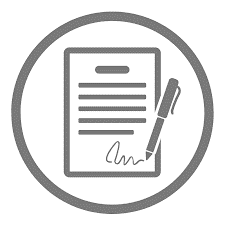 Hemsjukvårdsavtal
2025-01-15
Sidfot
31
Serviceavtal
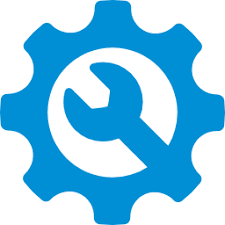 Medicinteknikavdelningen har meddelat att de kommer att backa från uppsägningen av avtalen och istället hantera servicen enligt tidigare rutiner.
2025-01-15
Sidfot
32
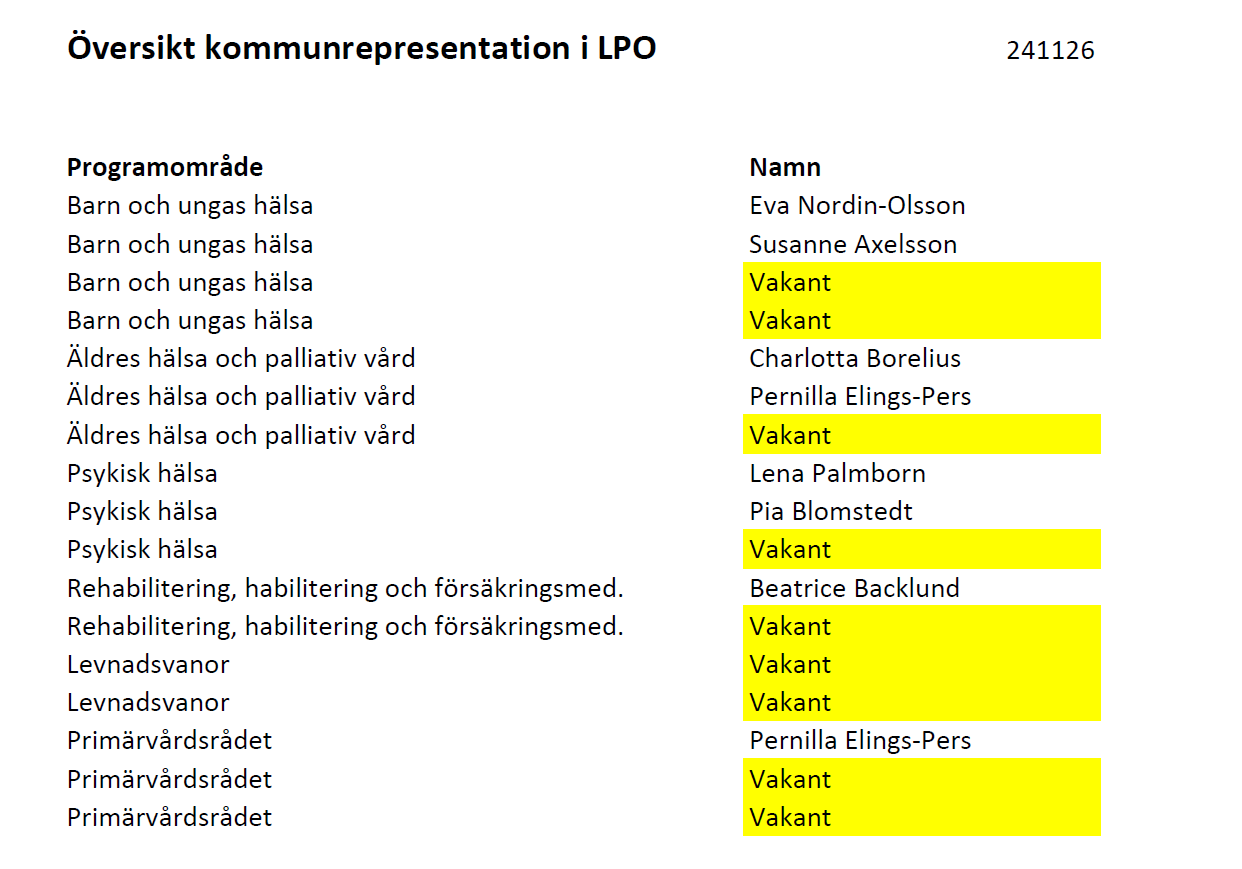 Det saknas representationfrån kommunerna i flera LPO.
2025-01-15
Sidfot
33
5. Nomineringar
Beslut
2024-11-19
SCHNV styrgrupp
35
6. SCHNV mötesstruktur 2025
Beslut
Kommunerna tar hem fråganför att processa och förankra internt innan beslut fattas.
3 h Fysiskt
1 h via teams
Fatta beslut om det som har processats
NätverkDialog Workshop
2025-01-15
Sidfot
37
7. Ordförande 2025
Beslut
8. Övriga frågor
Kalendarium 2025
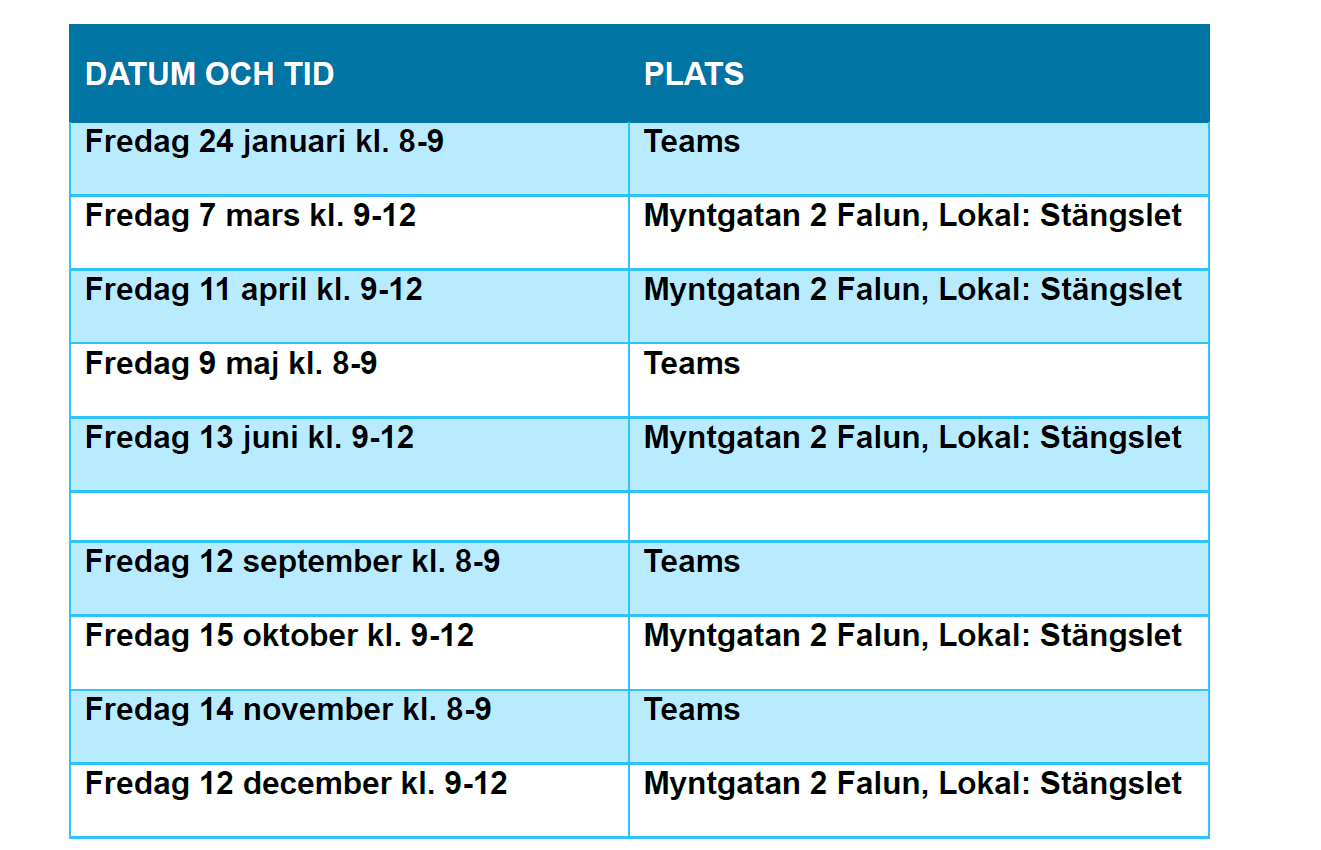 2025-01-15
Sidfot
40